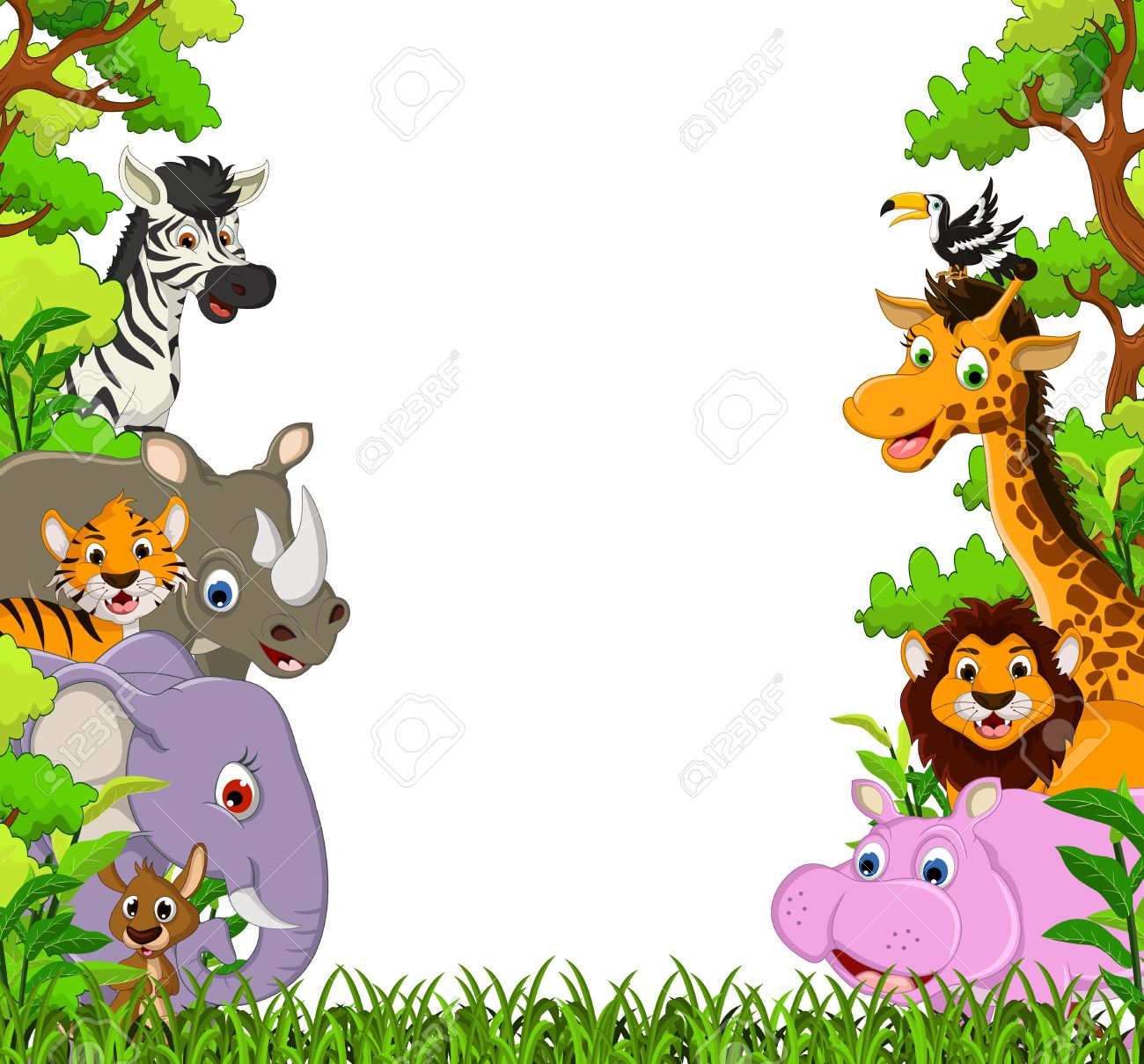 Chào mừng các em đến với tiết học
Môn: Đạo đức
Giáo viên:Đào Thị Thanh Ngần
Chủ đề 8:
PHÒNG, TRÁNH TAI NẠN,
 THƯƠNG TÍCH
Bài 24:
PHÒNG, TRÁNH TAI NẠN GIAO THÔNG
Khởi động
Em cùng các bạn hát bài “Đường em đi”
Sáng tác: Ngô Quốc Tính
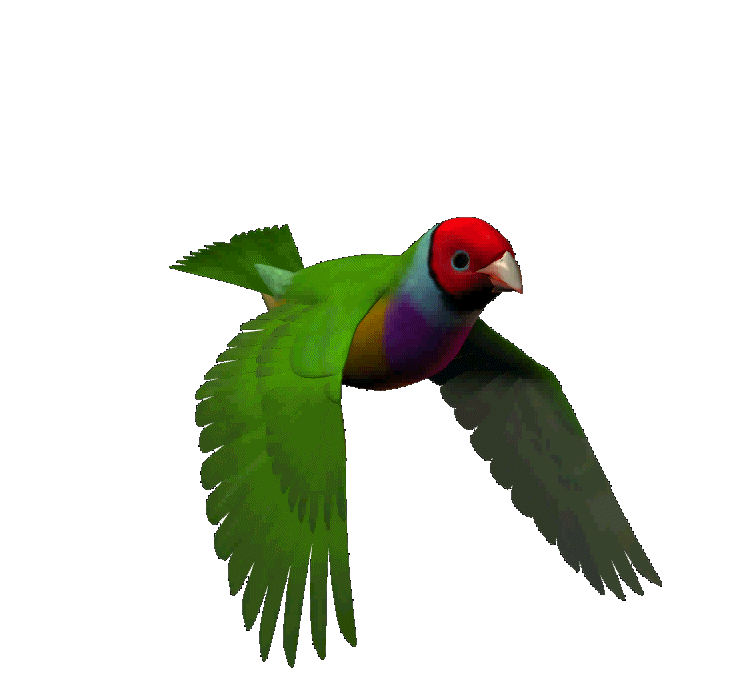 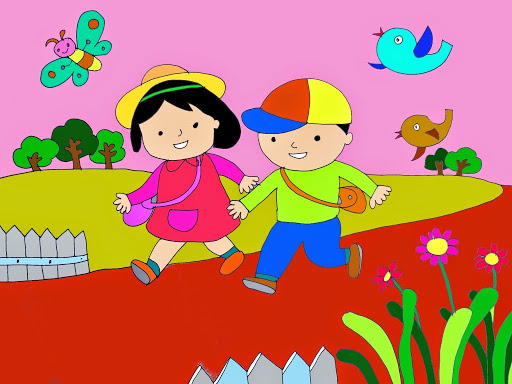 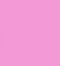 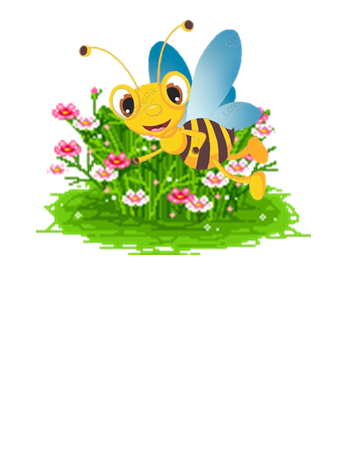 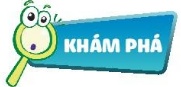 Những tình huống dưới đây có thể dẫn tới hậu quả gì?
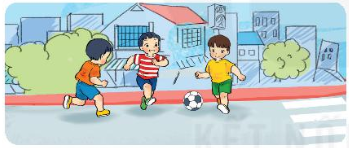 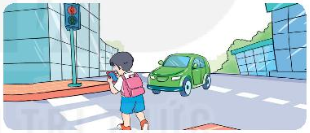 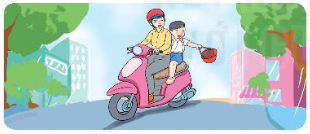 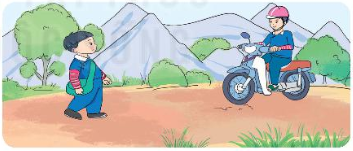 Các bạn nhỏ trong tranh đã có hành động gì để phòng tránh tai nạn giao thông?
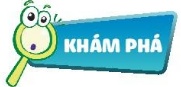 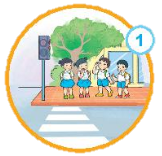 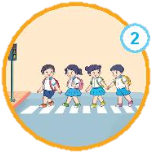 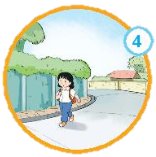 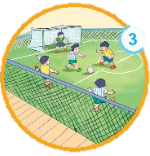 Em sẽ làm gì 
để phòng, tránh 
tai nạn giao thông?
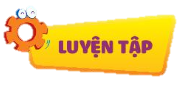 Hành vi nào an toàn? Hành vi nào không an toàn? Vì sao?
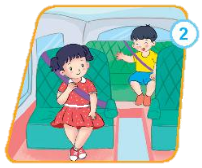 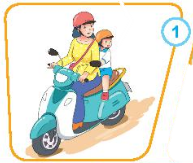 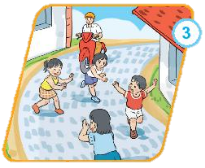 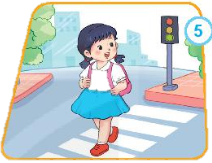 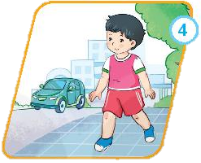 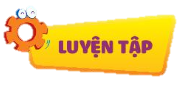 Hành vi nào an toàn? Hành vi nào không an toàn? Vì sao?
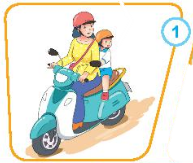 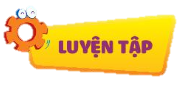 Hành vi nào an toàn? Hành vi nào không an toàn? Vì sao?
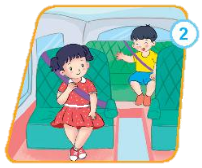 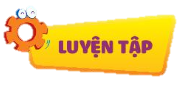 Hành vi nào an toàn? Hành vi nào không an toàn? Vì sao?
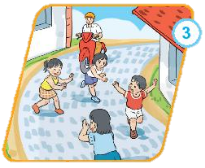 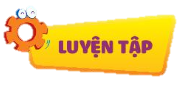 Hành vi nào an toàn? Hành vi nào không an toàn? Vì sao?
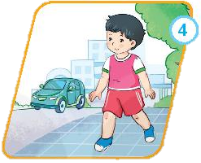 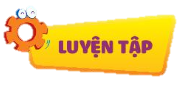 Hành vi nào an toàn? Hành vi nào không an toàn? Vì sao?
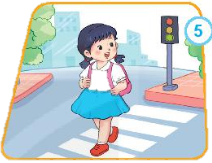 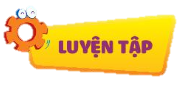 Hành vi nào an toàn? Hành vi nào không an toàn? Vì sao?
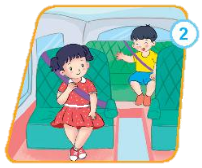 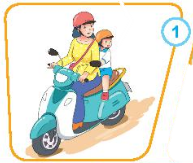 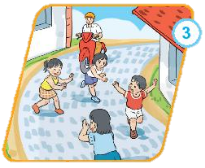 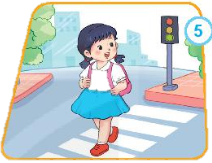 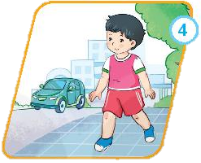 Em sẽ làm gì 
để phòng, tránh 
tai nạn giao thông?
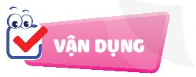 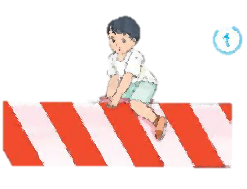 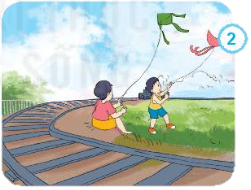 Em rèn luyện thói quen đi bộ trên vỉa hè ( hoặc lề đường bên phải), đội mũ bảo hiểm khi đi xe máy, quan sát cẩn thận khi qua đường
Em sẽ khuyên bạn điều gì?
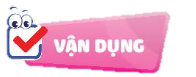 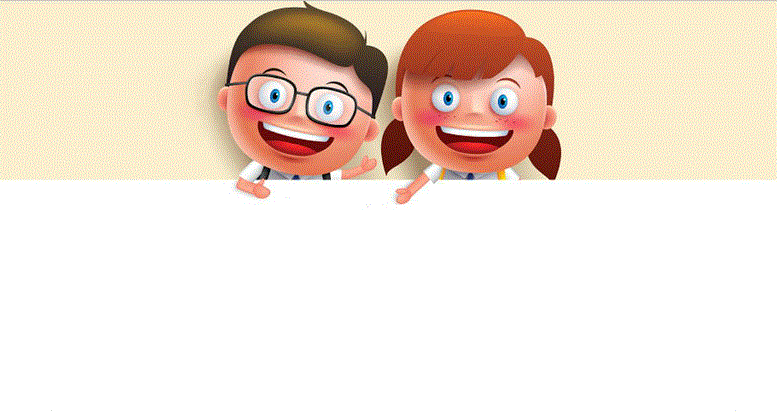 Để phòng tai nạn giao thông
Các em ghi nhớ thuộc lòng cùng nhau:
Đi bộ quan sát trước sau
Ngồi trên xe máy, mũ mau đội vào.
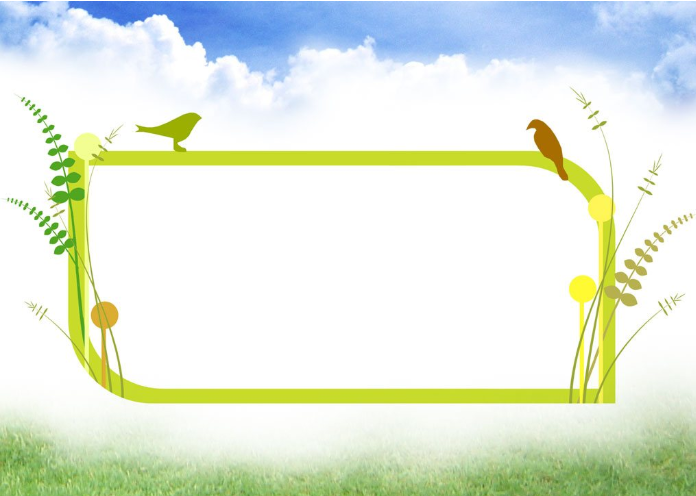 Củng cố